zmŕtvychvstanie
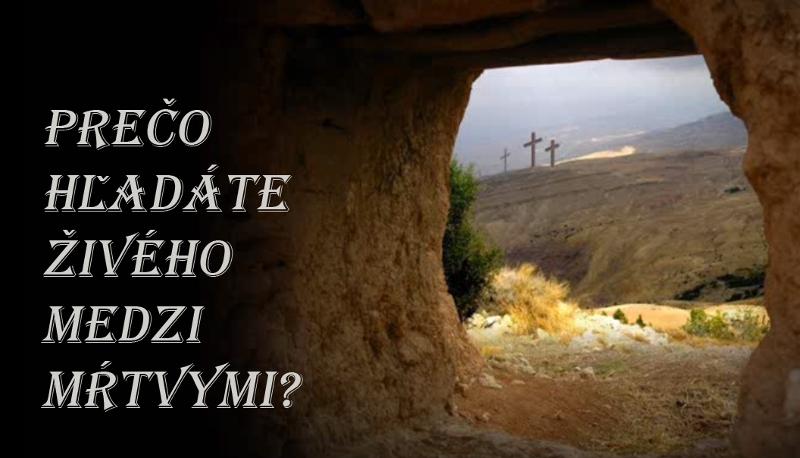 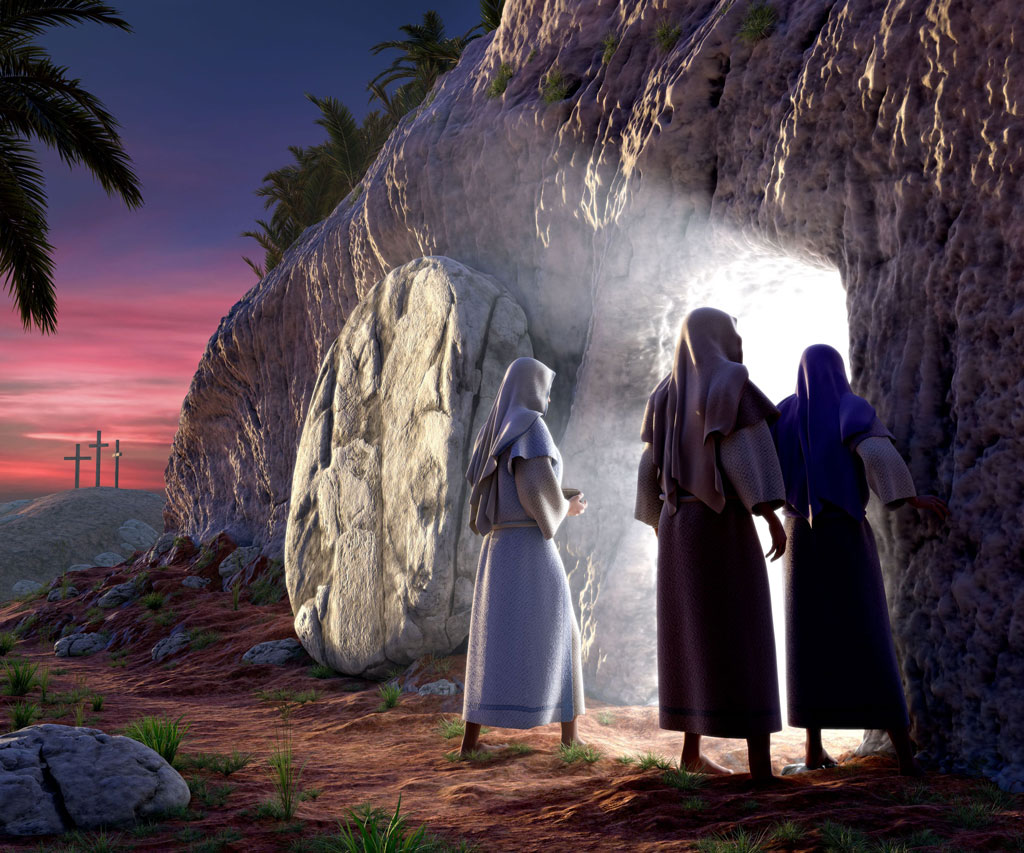 Ženy prišli k hrobu
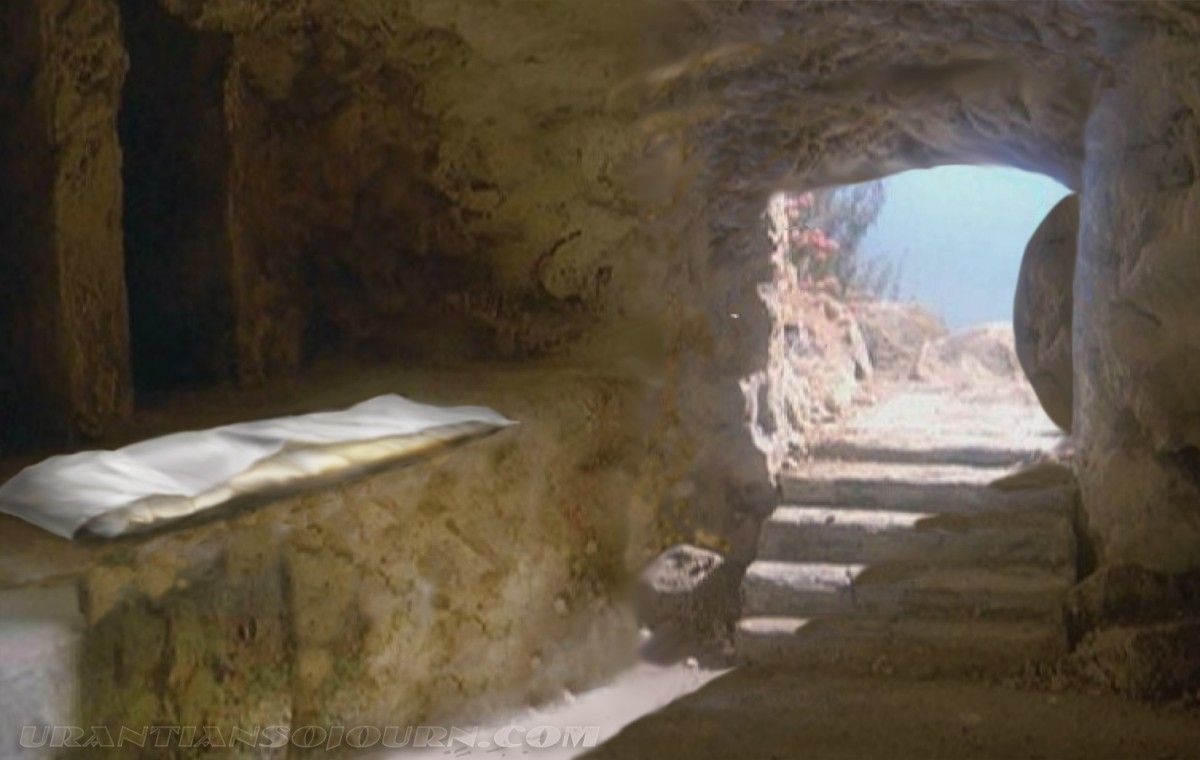 Hrob bol prázdny
hr
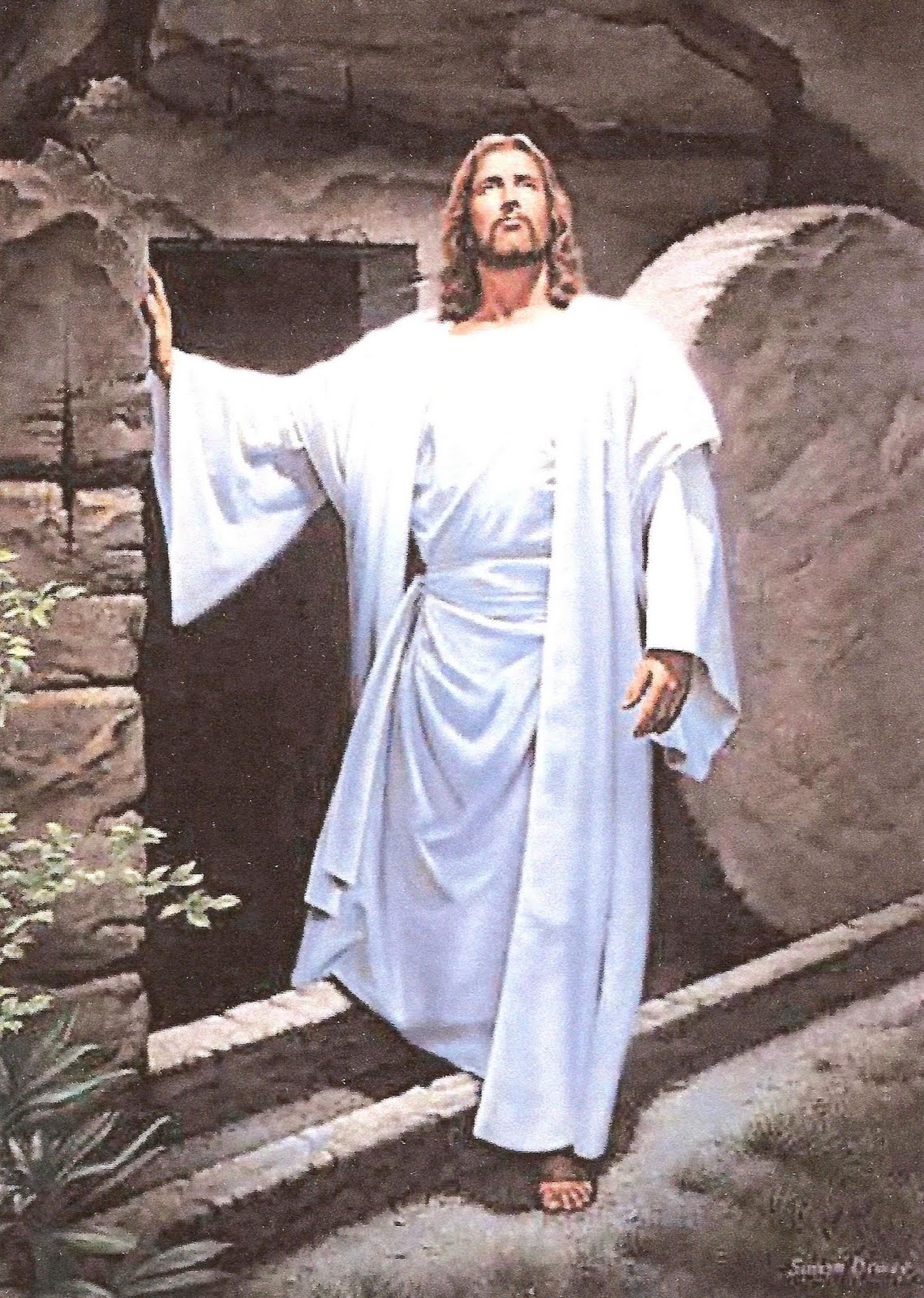 Aleluja, radujme sa, Kristus Ježiš z mŕtvych vstal!
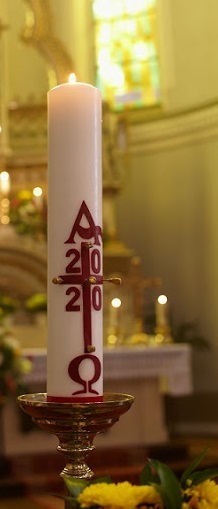 Paškál
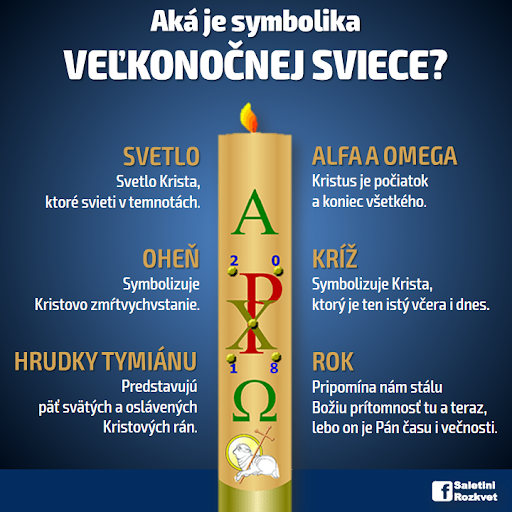 „Dôverujem Bohu pre svetlo, ktoré má on, nie pre svetlo, ktoré mám ja.“

Nech svetlo Zmŕtvychvstalého prežiari každý kúsok vašej duše 
a zaženie každý tieň tmy, strachu
a smútku.